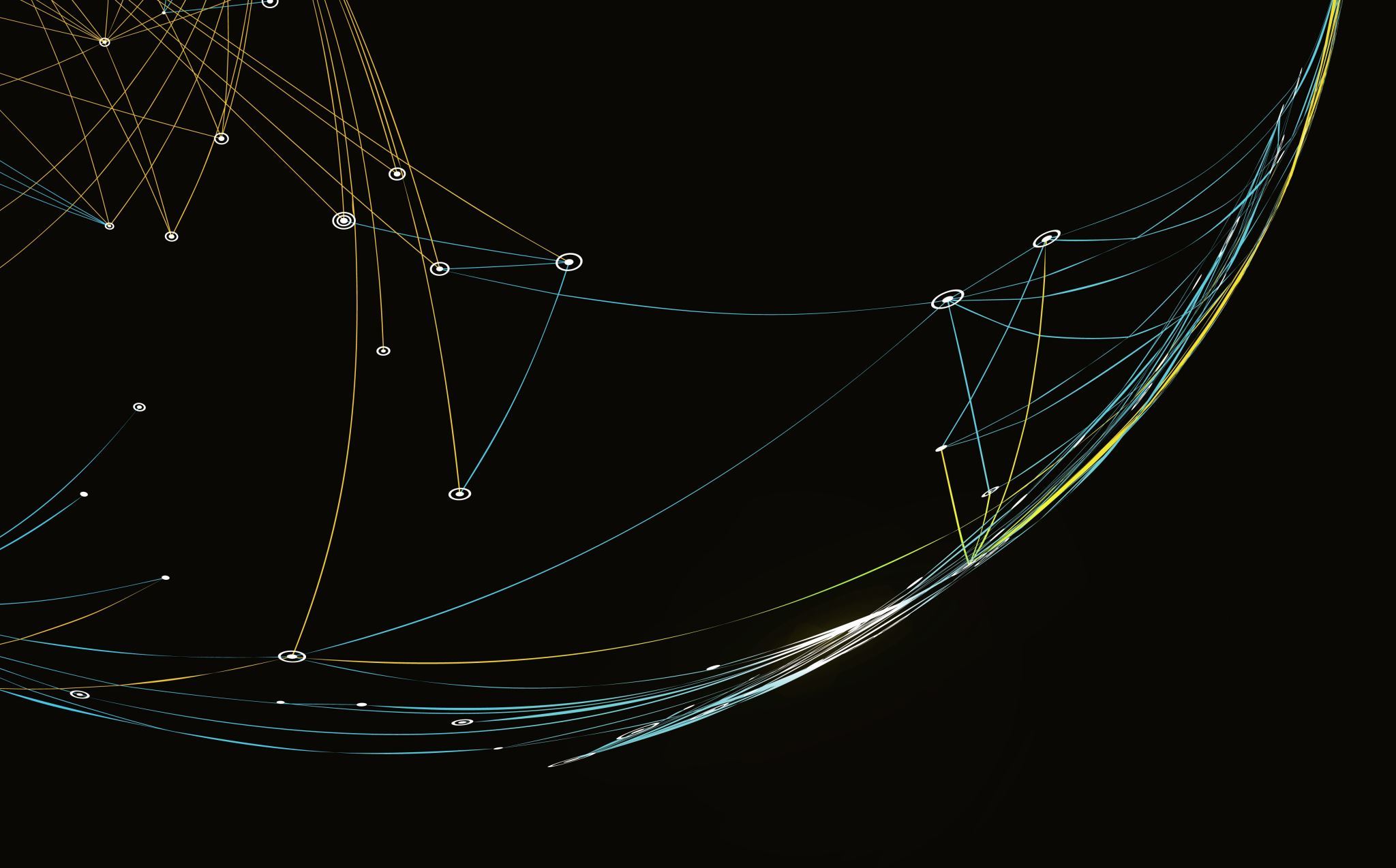 Тема: Друга екваторіальна система кординат
Виконали:Чолій Максим Володимирович 
                                                                                                                                                                Литвин Максим Степанович 
                                                                                                                                             ВСП "Надвірнянський фаховий коледж НТУ"
          1 курс
          ІВАНО-ФРАНКІВСЬКЕ ОБЛАСНЕ ВІДДІЛЕННЯ МАЛОЇ                                         АКАДЕМІЇ НАУК УКРАЇНИ
          м. Надвірна
                                                                                                                                             Кравчук Марія Дмитрівна, викладач фізики та астрономії
Мета
Показати студентам другу екваторіальну систему кординат на моделі, виготовленій власноруч з підручних засобів.

Завдання: виготовити діючу модель, використовуючи пластикові пляшки, гайки, дріт, скотч, іграшкову кульку.
Ми обрізали пластмасові пляшки, щоб отримати дві половини небесної сфери.                                    Підібрали гумову кульку, яка символізує Землю.
У нас є небесна сфера , всередину якої ми помістимо нашу Землю.Кілька гайок, знайдених у гаражі, закріплюємо клеєм на підставку, як основу.Як вісь світу використаєм жорсткий дріт.
Таким чином ми виготовили модель системи небесних координат майже безкоштовно.Кольоровим скотчем зобразили небесний екватор і маркером написали на ньому першу координату-пряме сходження, яке відлічується від точки весняного рівнодення проти ходу годинникової стрілки.Таким самим скотчем ми зобразили дугу кола схилень, на якій маркером написали  другу координату-схилення.
Це ілюстрація геоцентричної небесної сфери,на яку в нашому проєкті ми нанесли екваторіальну систему координат.
Висновок: на заняттях з астрономії ми використовуємо ось таку карту зоряного неба, яка є проекцією небесної сфери.Наша модель полегшує розуміння будови цієї карти. Модель геоцентричної небесної сфери виготовив Максим Литивин.Презентацію проєкту і тези тврчої роботи  підготував Максим Чолій.
Список використаних джерел:
1. https://rue.wikipedia.org/wiki/%D0%9D%D0%B5%D0%B1%D0%B5%D1%81%D0%BD%D0%B0_%D1%81%D1%84%D0%B5%D1%80%D0%B0
 2. https://shkola.in.ua/1085-astronomiia-11-klas-pryshliak-2019.html